Bruckner’s codas(Two case studies)
Vishnu Bachani
9 September 2017
Bruckner Society of America
Guiding question
What makes Bruckner’s codas “tick,” i.e., how are they constructed and how do they function?
Prior Efforts (And failures)
Nathan Pell, “Key Profiles in Bruckner’s Symphonic Expositions: ‘Ein Potpourri von Exaltionen’?” (unpublished)
“Bruckner’s coda is a masterful example of motivic synthesis…Here, both the descending and ascending forms of the tetrachord—crucial engines of the movement’s motivic growth—are made to sound simultaneously.” (56, in reference to the coda of Symphony No. VI, mvt. 2).
Michael Moravcsik, “The Coda in the Symphonies of Anton Bruckner” (The Music Review, Vol 34, 1973).
“The…chorale…drops, without any warning whatsoever, from an (admittedly transient) C sharp major into a D major and then into the tonic of A major. I must confess that this particular modulation unsettles me, even now” (244, in reference to the coda of Symphony No. VI, mvt. 1).
Robert Simpson, The Symphonies of Anton Bruckner (The Camelot Press, 1967)
“During this coda Bruckner passes through the entire spectrum of tonality; there is no key that he does not suggest in its sixty bars” (129, in reference to the coda of Symphony No. VI, mvt. 1).
Donald Tovey, Essays in Music Analysis, Volume II (Oxford University Press, 1962)
“one of the greatest passages Bruckner ever wrote…passing from key to key beneath a tumultuous surface sparkling like the Homeric seas” (81, in reference to the coda of Symphony No. VI, mvt. 1).
Analytical Methodologies
Examination of basic musical parameters:
Melody
Harmony
Rhythm
Form
Given the small scale of the codas (relative to the entire symphony) and the prevalence of harmonic logic over melodic line, harmony will be my primary avenue of investigation
CRASH COURSE – TONAL HARMONY
Tonal music is based on pitch centricity: one pitch (the tonic) serves as an anchor and gravitational center to orient the local musical action
Tonal pieces modulate often, wherein the (local) tonic is changed, typically through a cadence (gesture of tonal closure) in a new key
The dominant to tonic (“V–I”) gesture, a.k.a. perfect cadence, is a common way to tonicize (modulate to, or make a temporary tonic of) a new key
Harmony, the study of vertical stacks of tones (as opposed to melody, the horizontal line) provides an opportunity to examine the logic of a tonal piece on multiple hierarchical levels:
Notes of a scale → Chords → Key → Tonality (group of keys)
Example of the tonal hierarchy
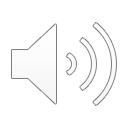 Vladimir Ashkenazy, 1997
Consider the opening (simplified) of Beethoven’s Sonata No. 27 in E Minor, Op. 90:
Dominant and leading tone of E minor (finally!)
vi–V–I (i.e., perfect cadence) in B minor (!?)
vi–V–I (i.e., perfect cadence) in G major (!)
Tonal pieces traditionally start on the tonic, and indeed Op. 90 appears to in the first bar, but then it turns out to be an E minor chord in the framework of G major! Typical Beethovenian trope, cf. Waldstein sonata, First Symphony, etc.
The overarching tonality (group of keys) of E minor is logically expounded through successive tonicizations of G major and B minor rather than a surface-level E minor phrase. In fact, G major is as logically possible as E minor prior to the D♯ in m. 16
Key insight: macrostructural harmonic organization acts a background structure governing surface-level musical action
CASE STUDY: BRUCKNER IV, MVt. 4 CODA(1880 version)
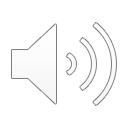 Sergiu Celibidache
Münchner Philharmoniker
1983
Passage analyzed: orchestral theme directly following the horn chorale, leading to the final peroration
Conjecture: the final chord change of the symphony (F♭ to E♭, eight bars before the end) is compelling and carries finality precisely because it has been prefigured by a higher-level descending-half-step modulation between tonalities
CASE STUDY: Symphony No. VI, MVt. 1 CODA
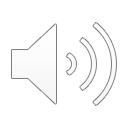 Sergiu Celibidache
Münchner Philharmoniker
1991
Passage analyzed: entire coda
Conjecture: the final “minor plagal” cadence from D minor to A major is effective precisely because D minor has been rigorously expounded through a long-drawn composing out (i.e., modulating to each of its scale degrees) of D minor’s dominant ninth chord, namely,  A9. Not only does this provide a feeling of an inexorably impending D (confirmed at m. 353), it reinforces the final plagal cadence with stronger gravity than with which it is typically imbued
Recapitulation of key insights
Bruckner’s cadential gestures, which often favor plagal and otherwise non-dominant to tonic resolutions, achieve such tremendous finality through a rigorous prefiguring of the surface-level action achieved through meticulous macrostructural harmonic organization
When surface-level chords seem to be wandering rootlessly (e.g., over “Homeric seas”), a closer look at the music reveals that they are articulating implicit background tonalities which govern the local harmonic motion
The tonic is typically projected through a variety of innovative means prior to the final tonic peroration, including composing out the dominant of a particular tonic to imply it (cf. Wagner’s establishment of keys through sounding their dominants)
FUTURE ROADMAP
More codas!
Investigation of prior musical material to determine symphony-specific musical “problems” (e.g., why A minor in the IV/4 coda?) that are then resolved in the codas
Complementary musicological investigation, esp. to trace Bruckner’s practices to Wagner’s innovations
Publication! (WIP drafts at vishnubachani.com/music)